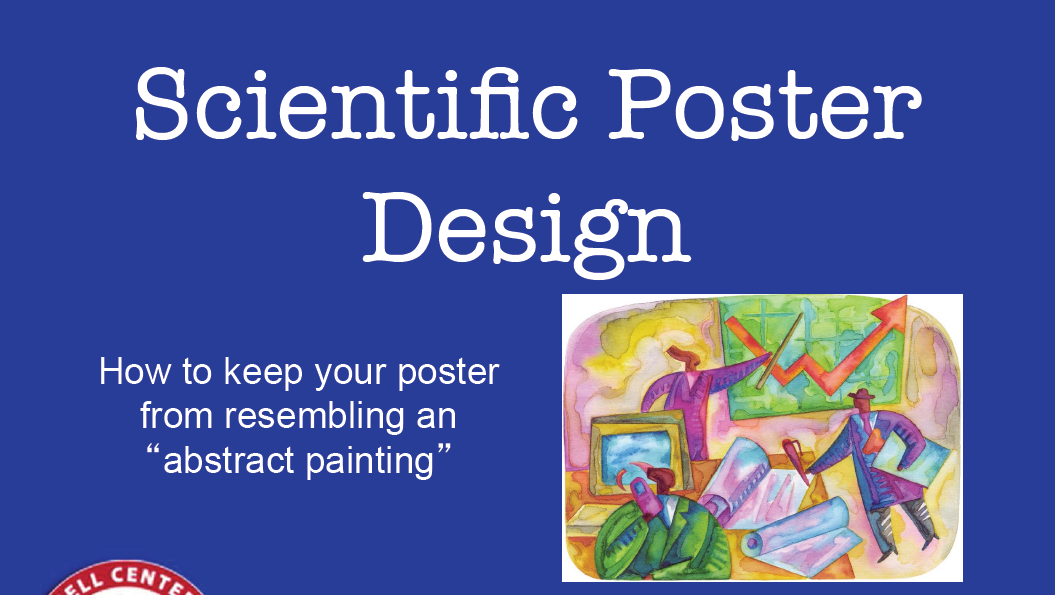 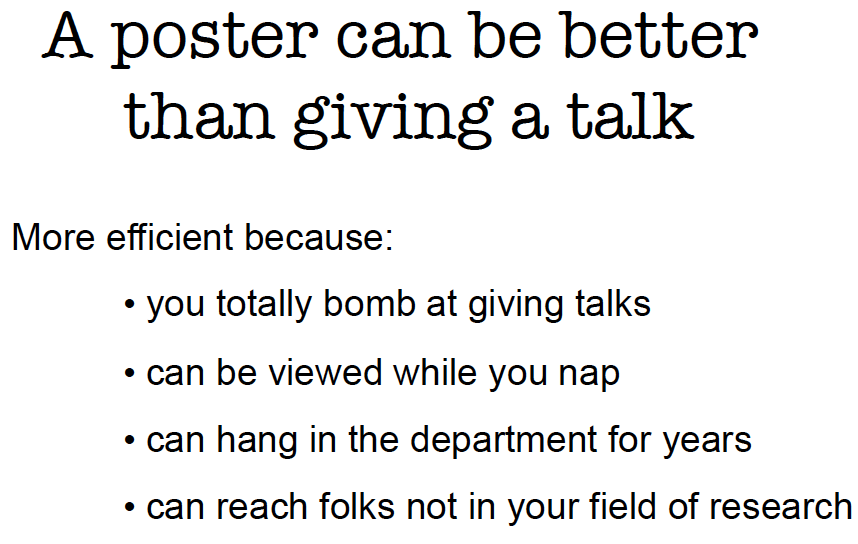 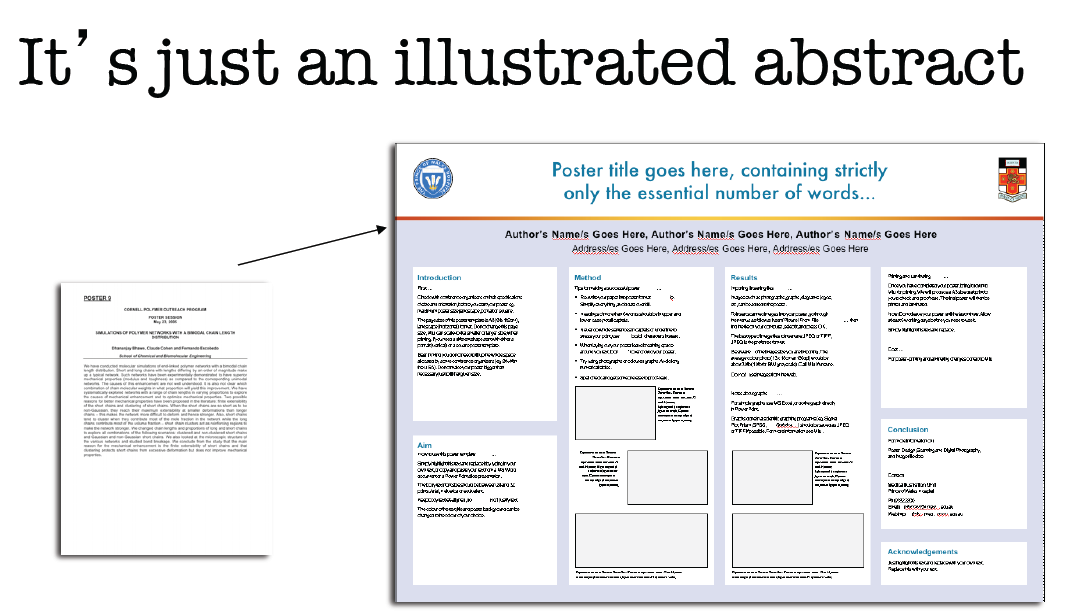 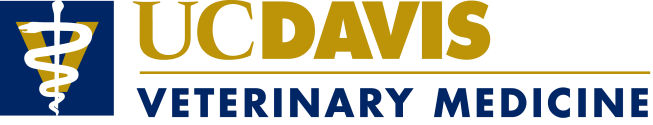 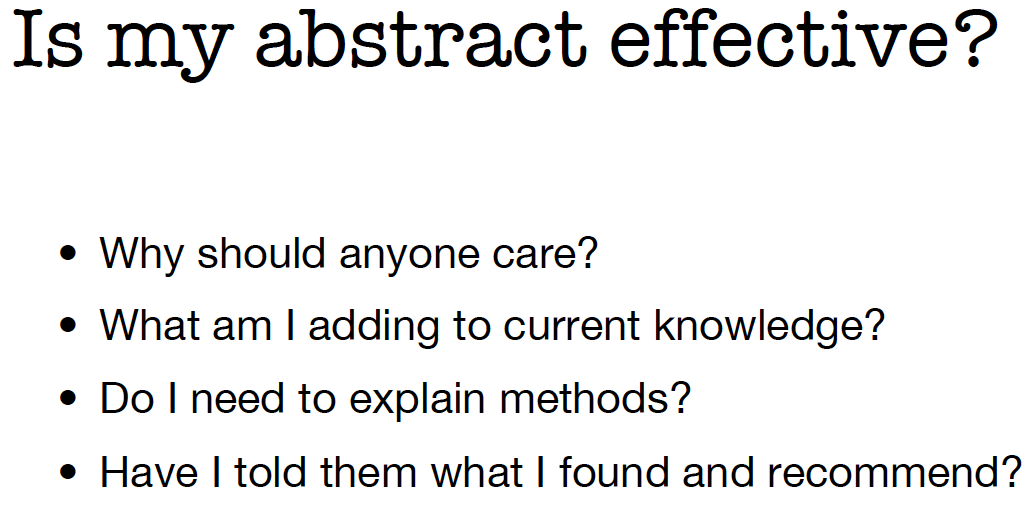 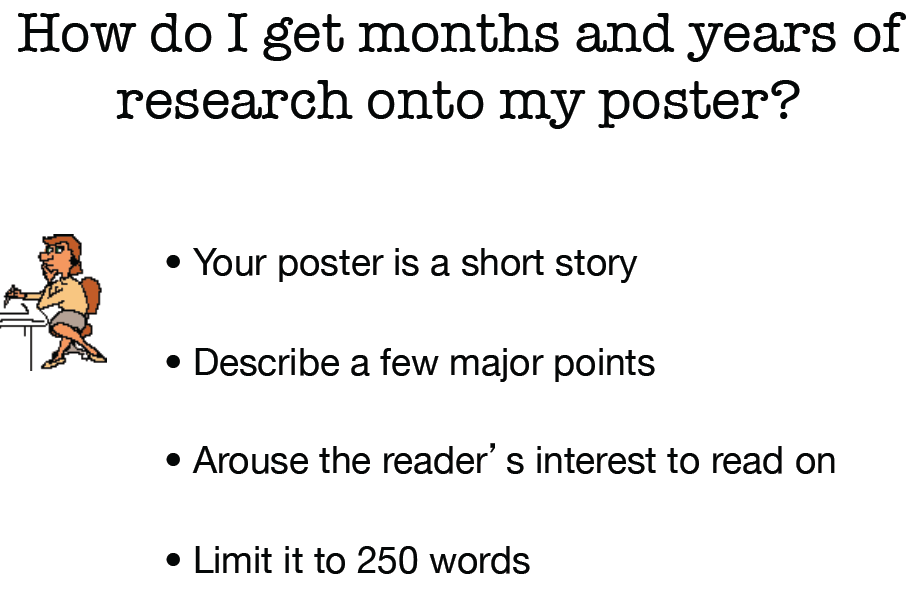 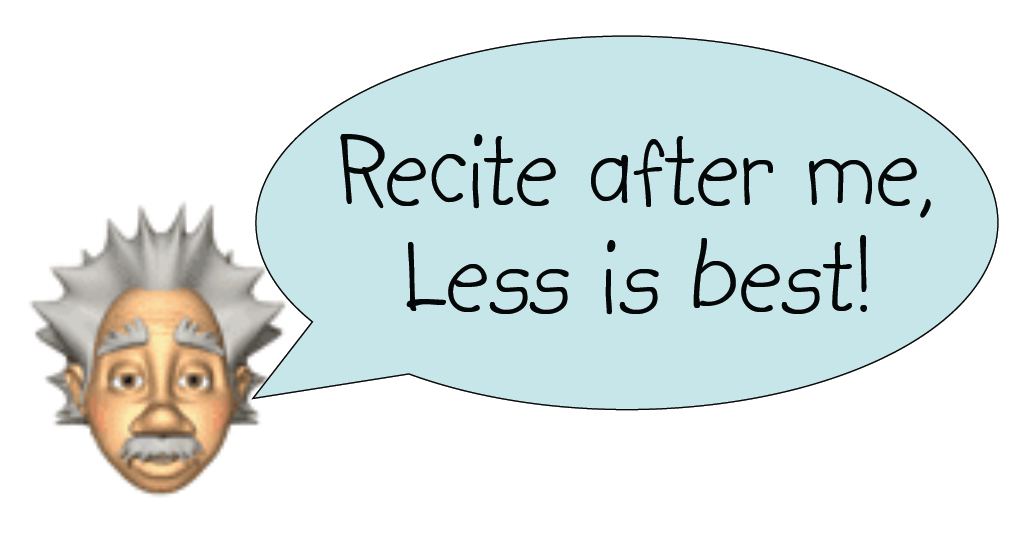 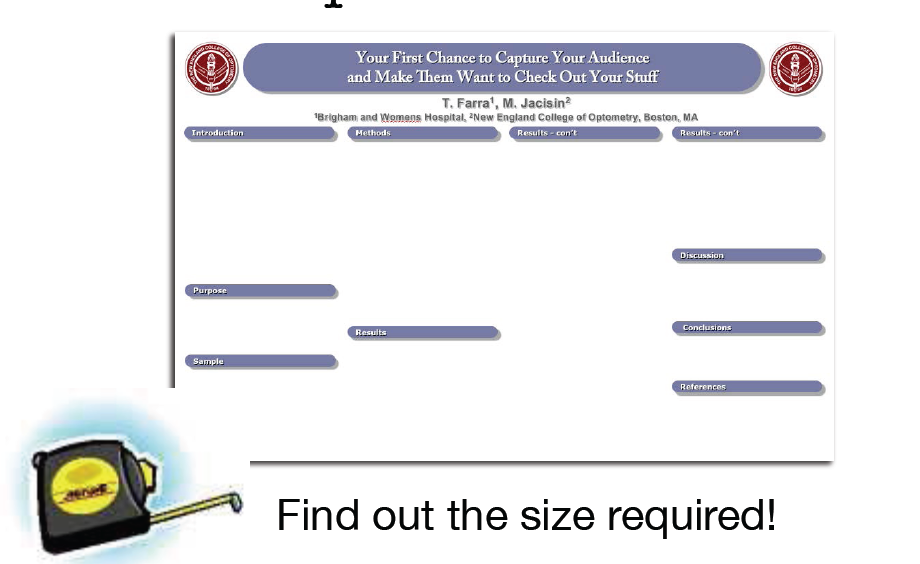 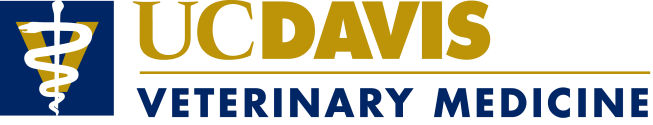 WHO IS MY AUDIENCE?
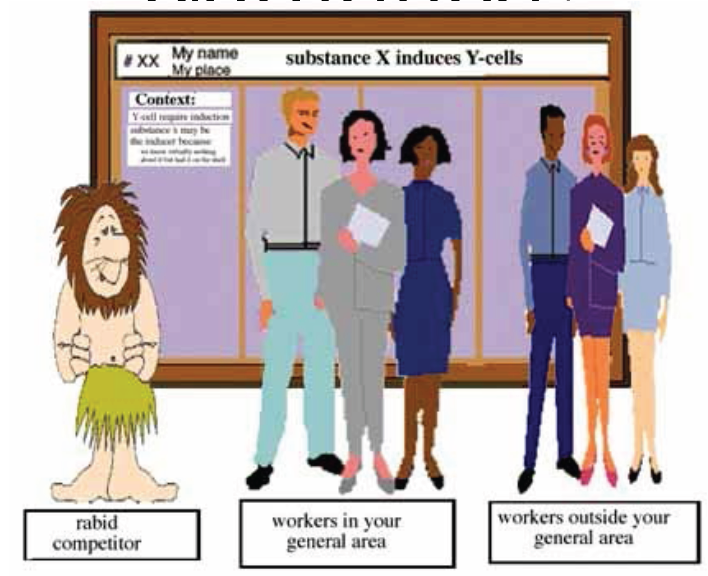 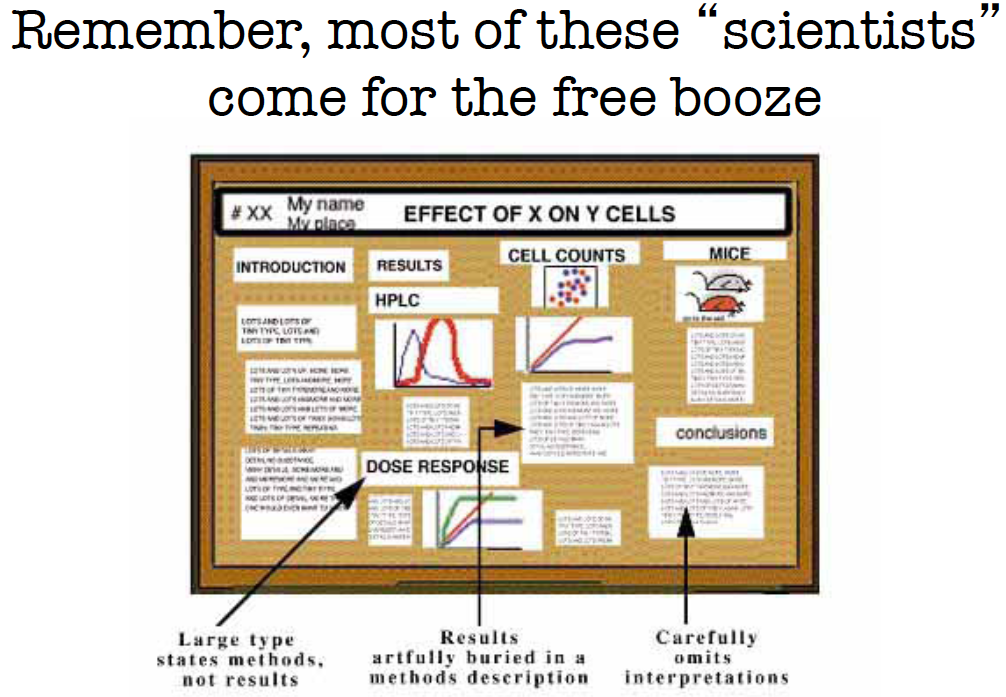 Start with a sheet of paper or digital sketch
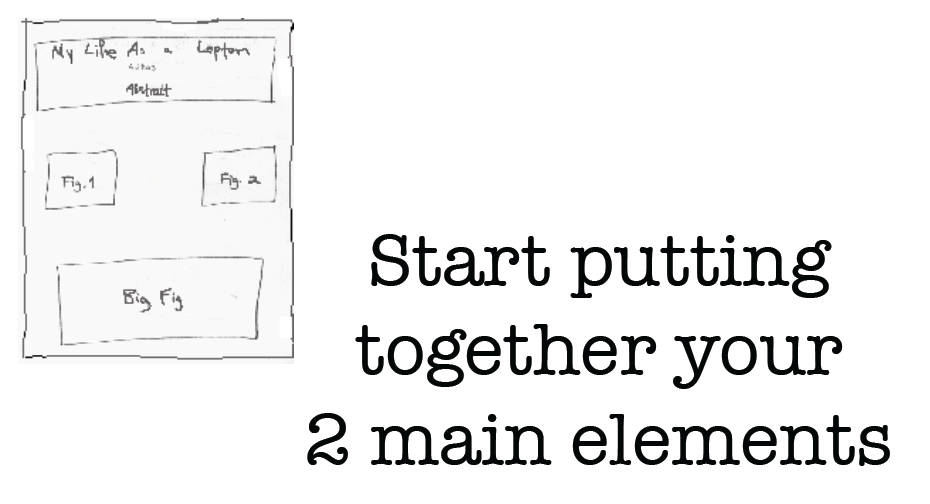 TITLE/ABSTRACT
FIGURE LAYOUT
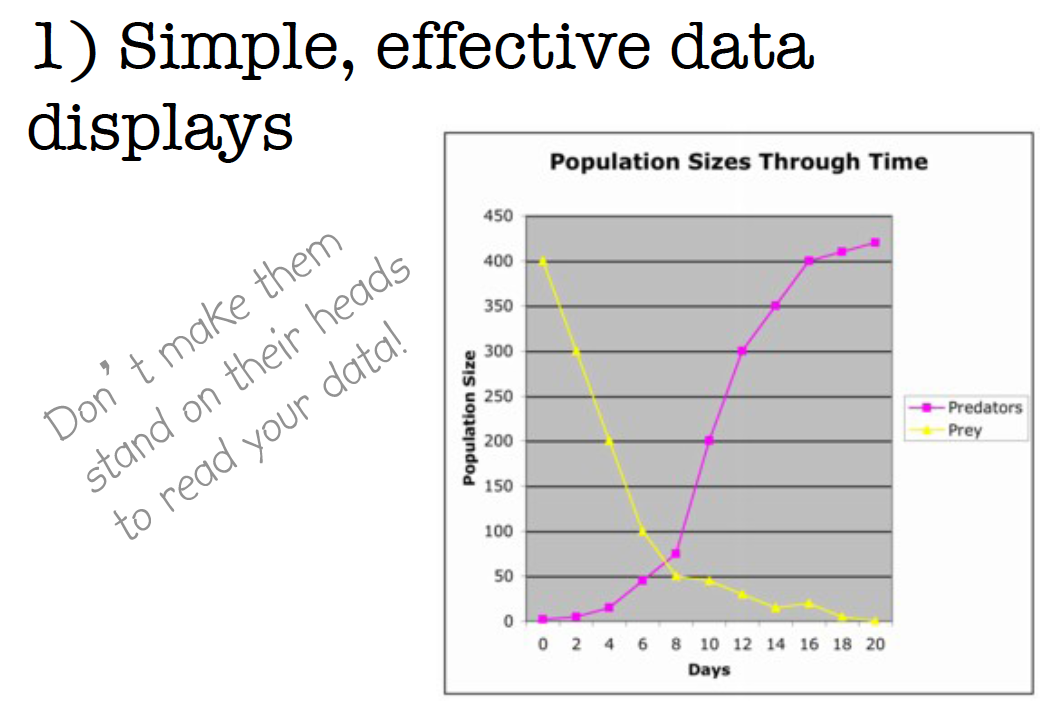 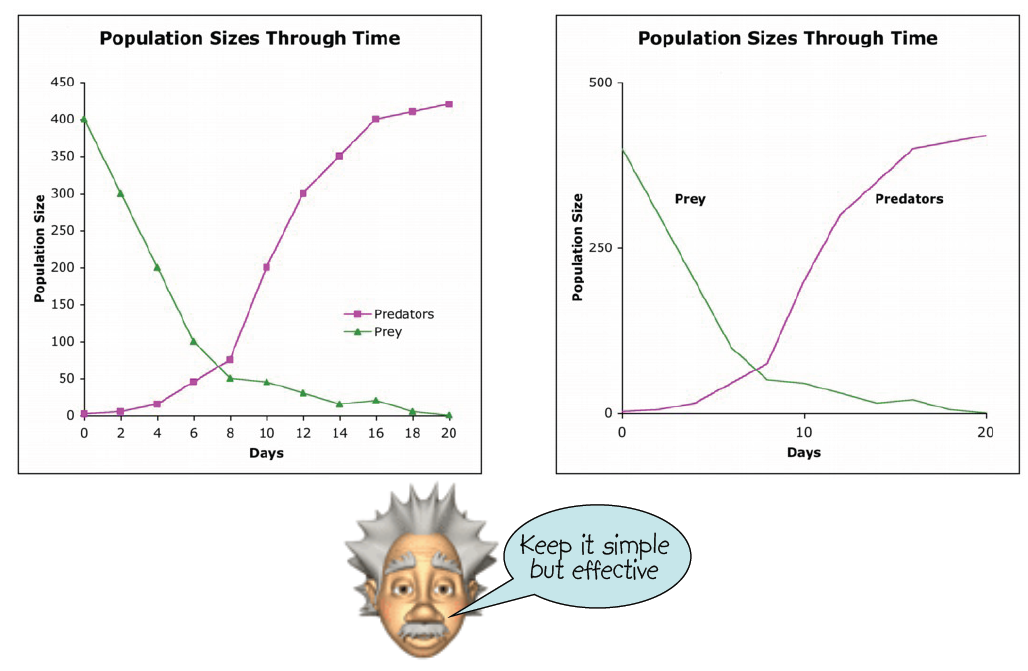 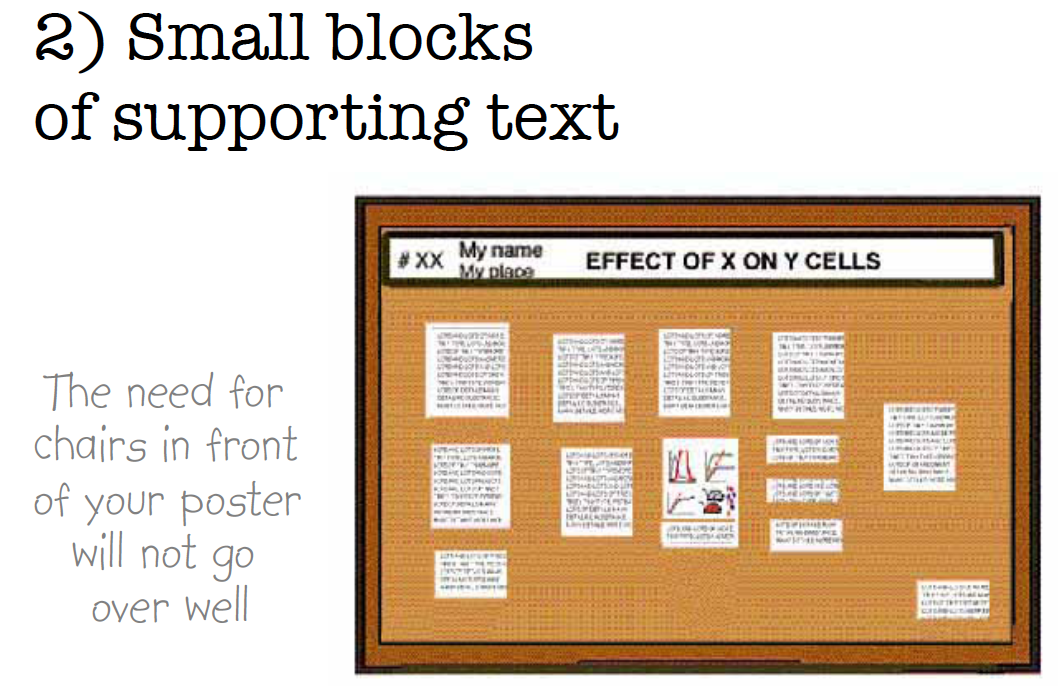 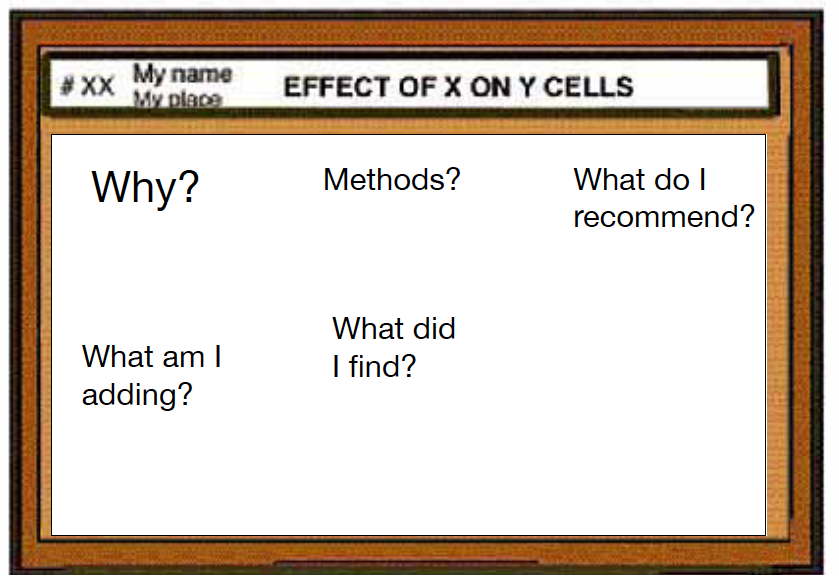 What did 
I find?
What did 
I find?
Why?
What am
I adding?
What did 
I find?
Discussion
Sflf…
Methods
1…
2...
3...
Conclusions
Vdfkvds…
Dlkngegp...
What did 
I find?
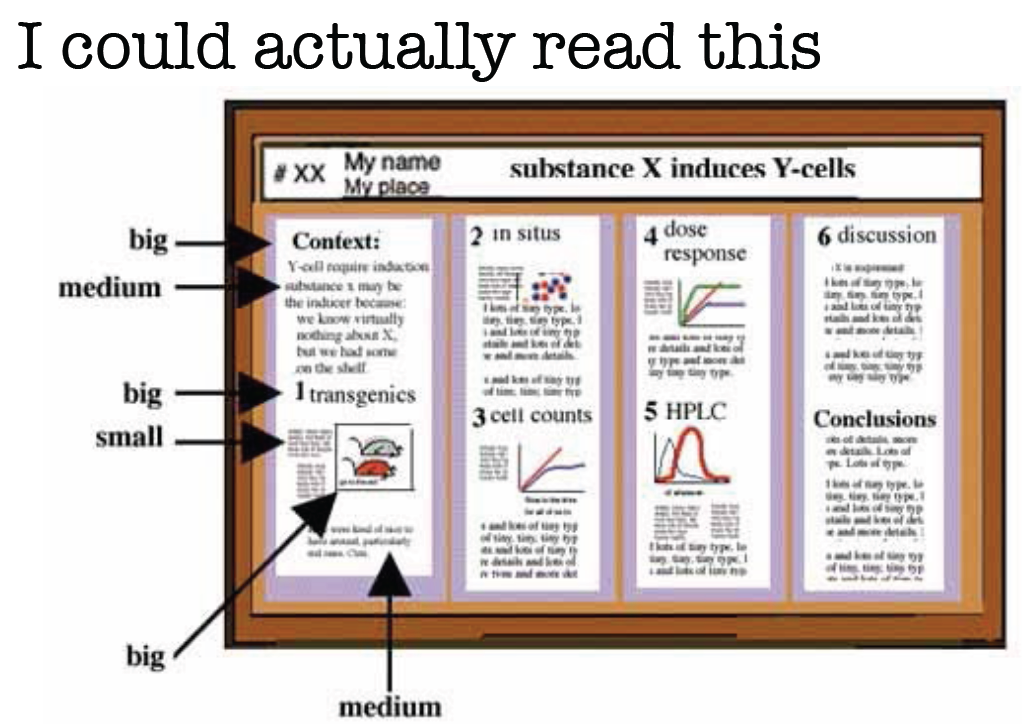 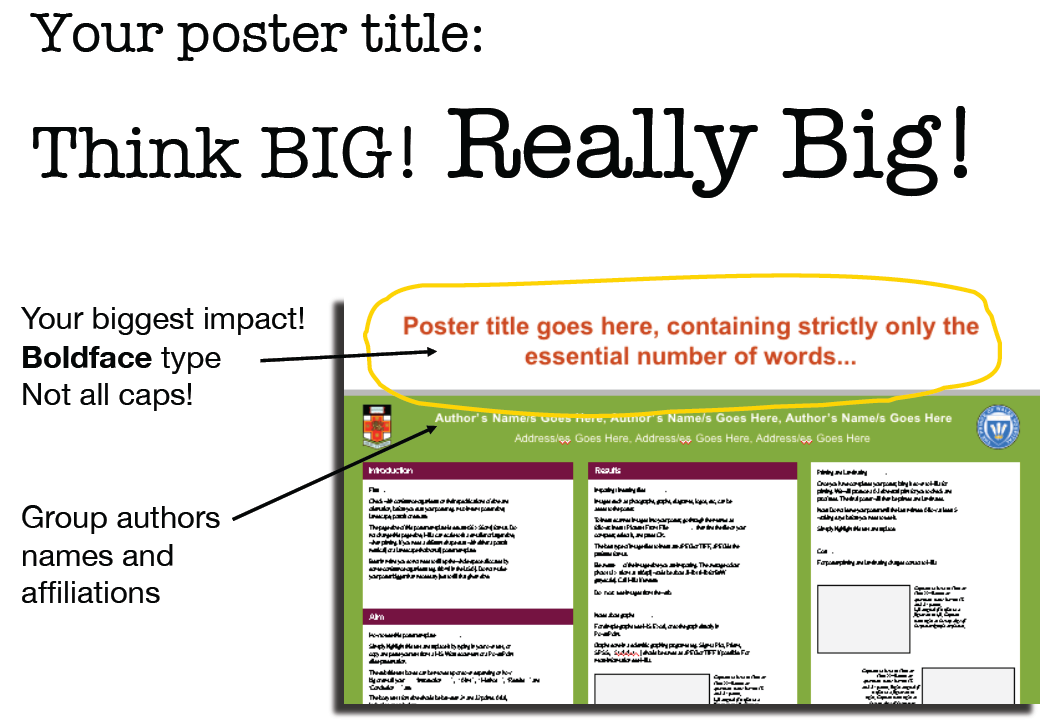 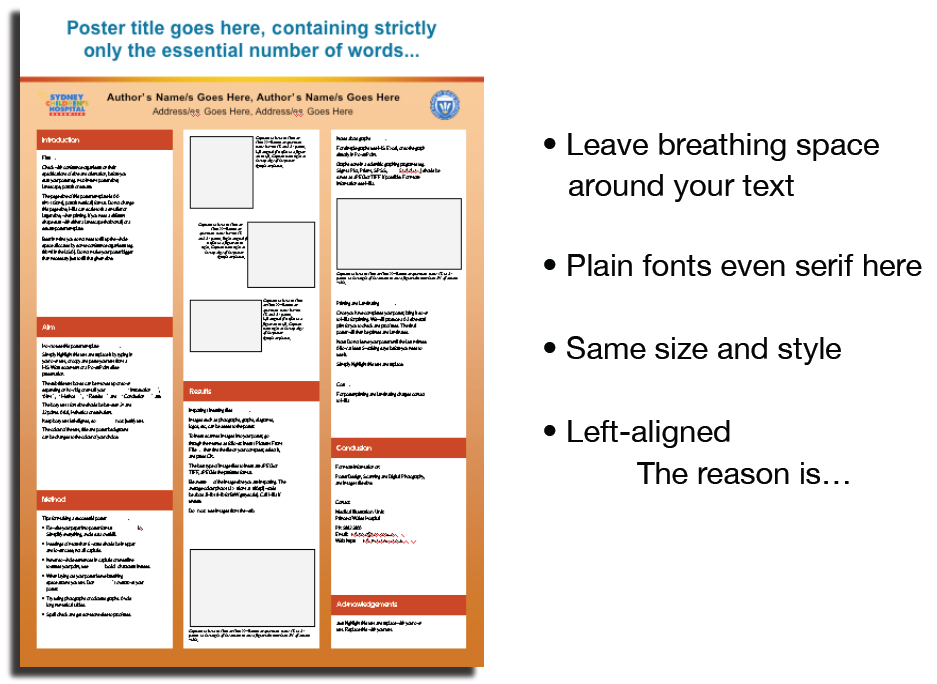 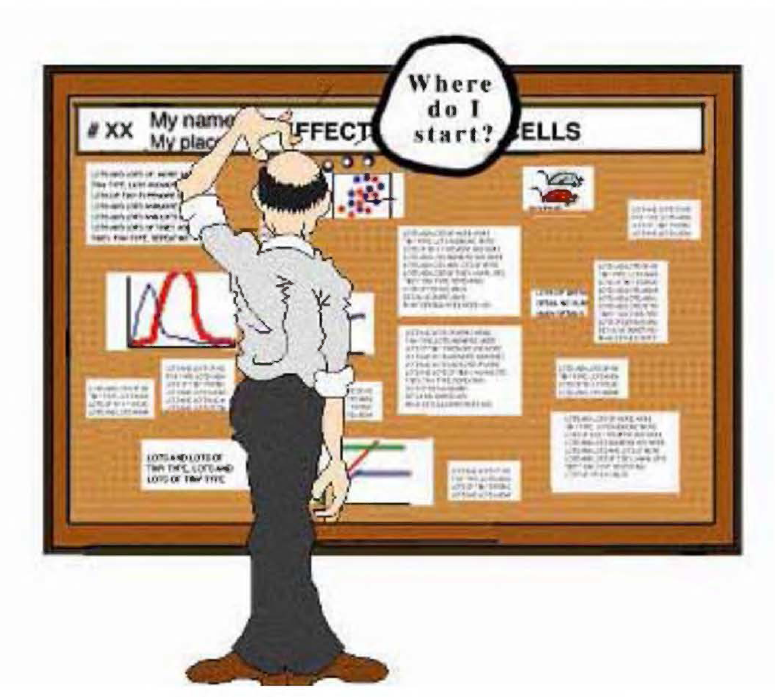 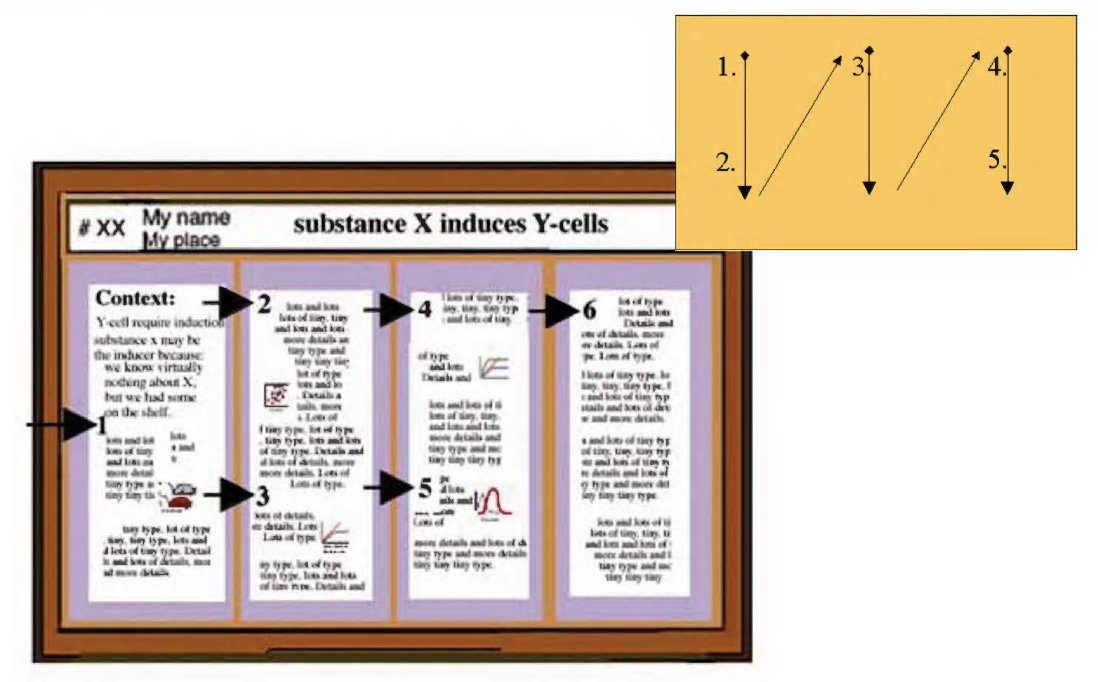 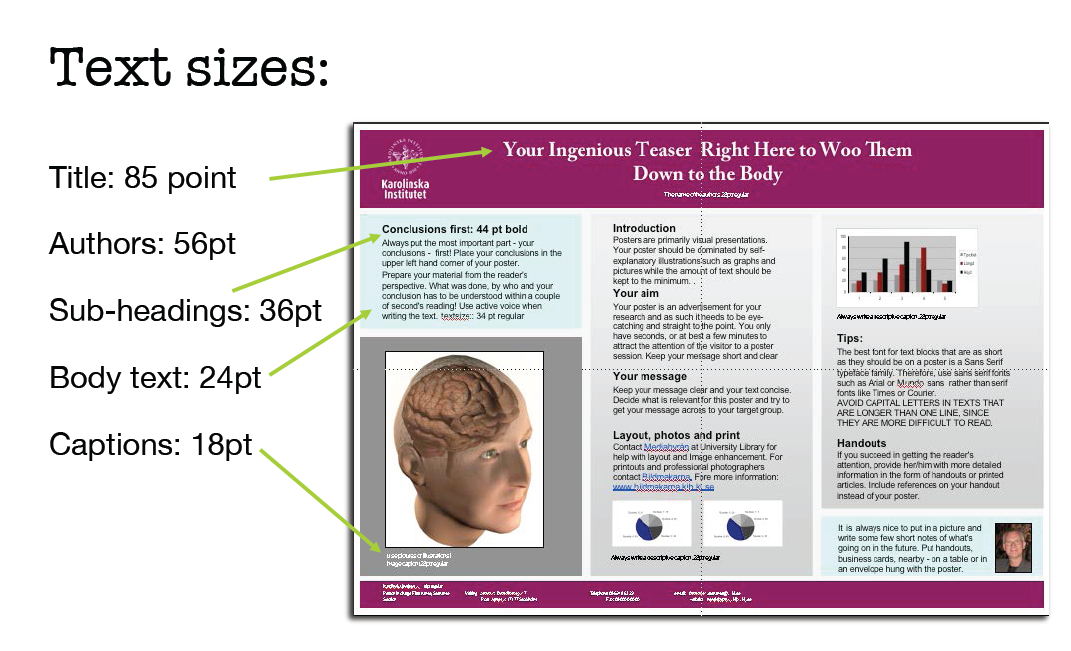 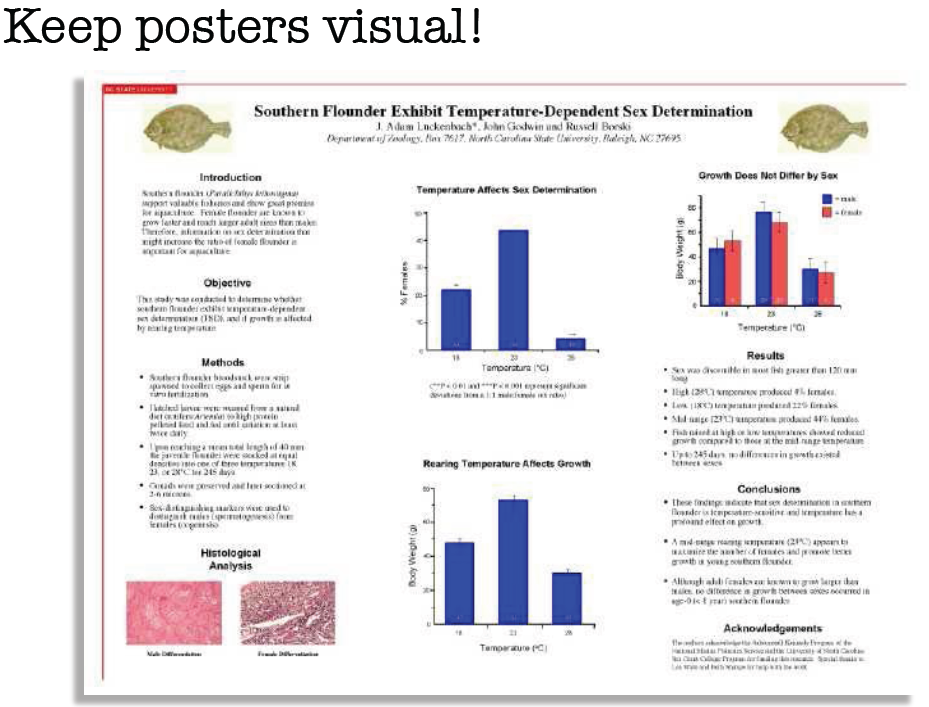 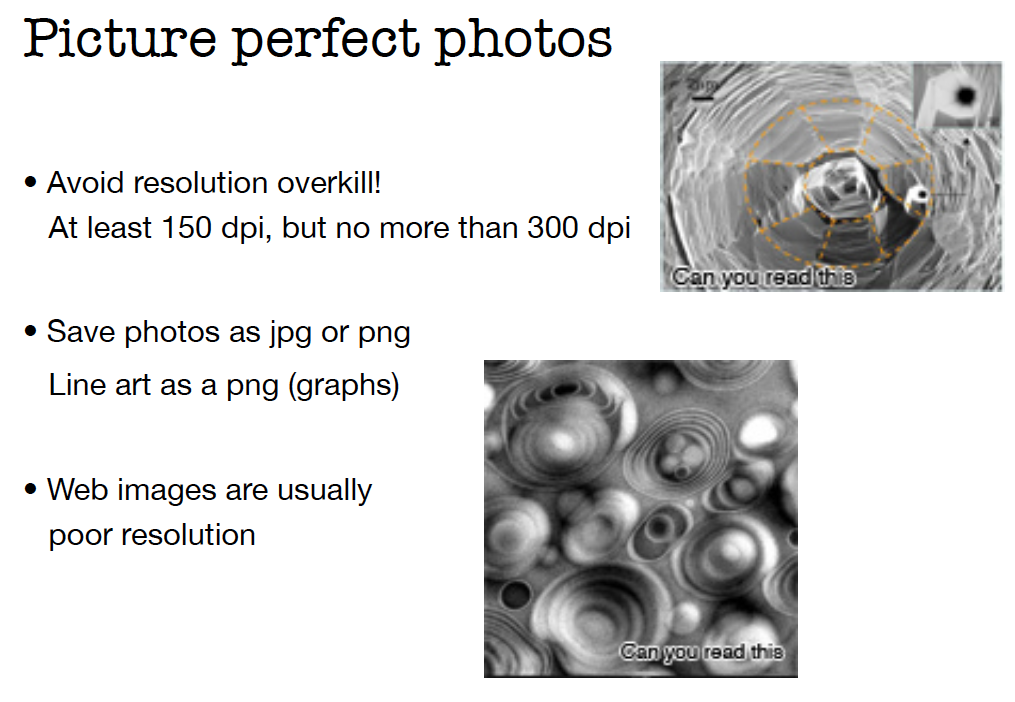 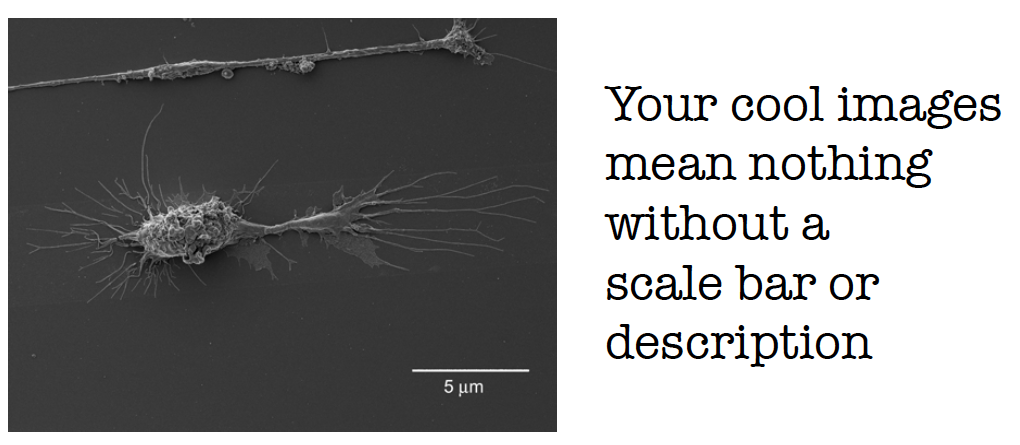 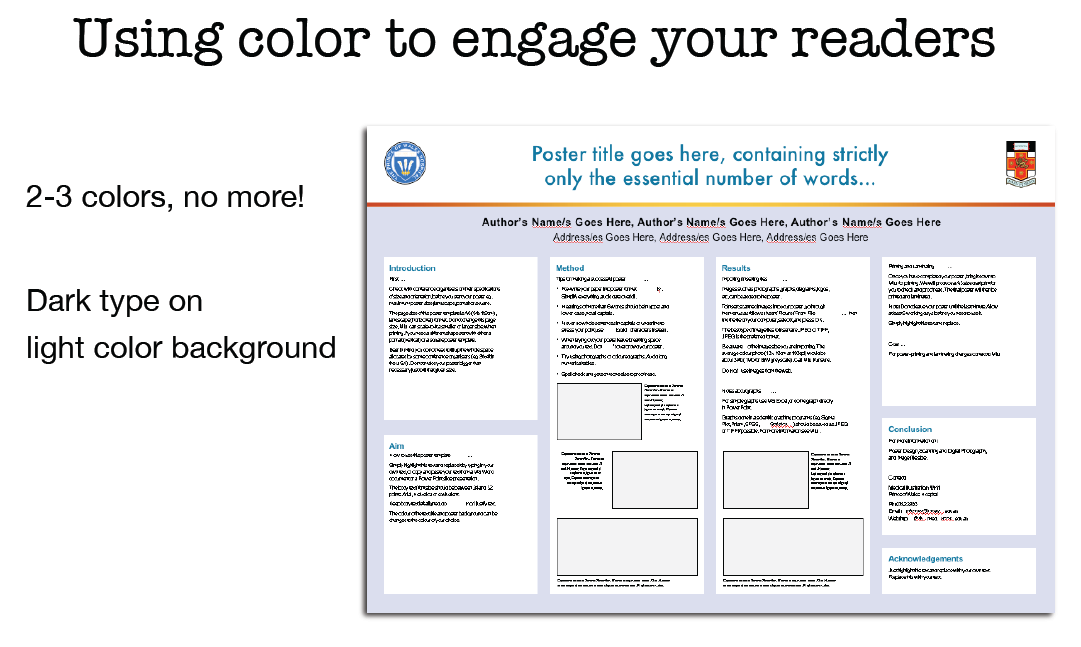 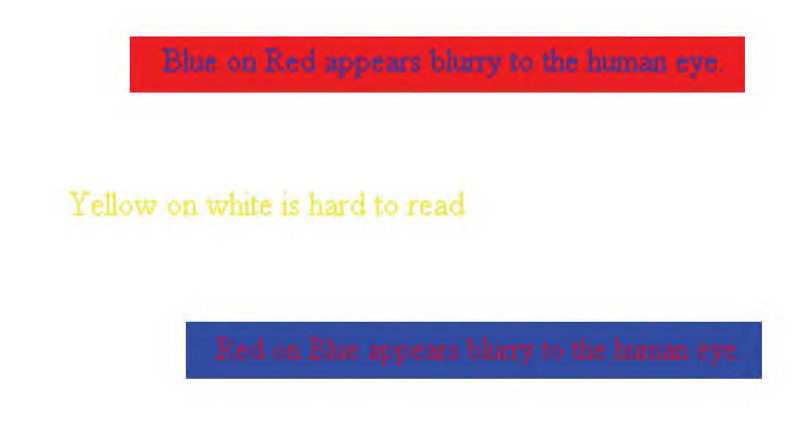 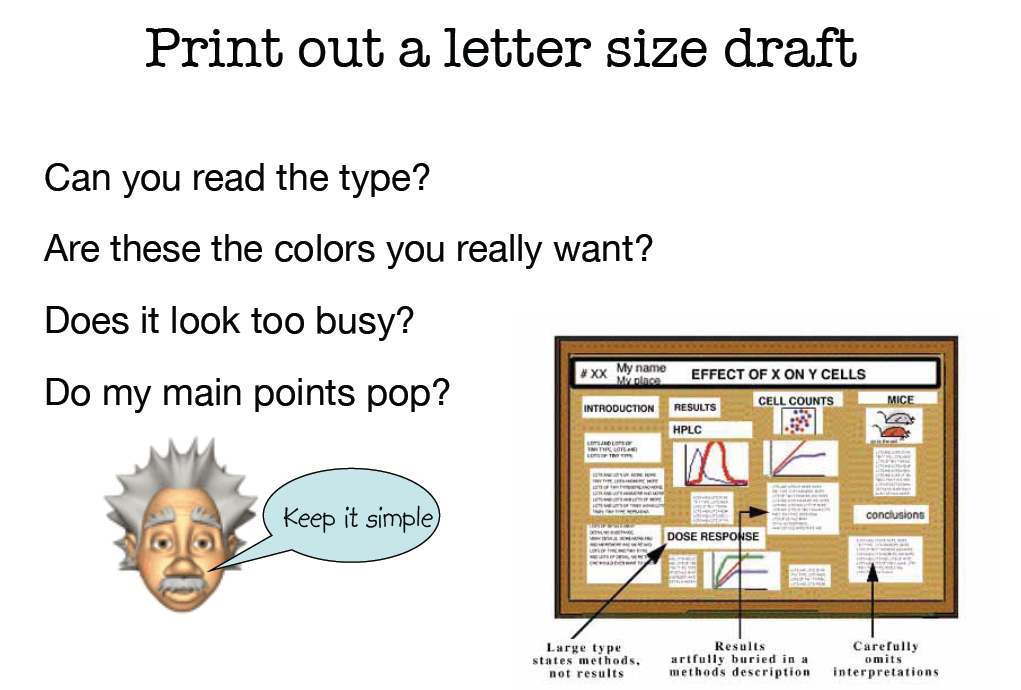 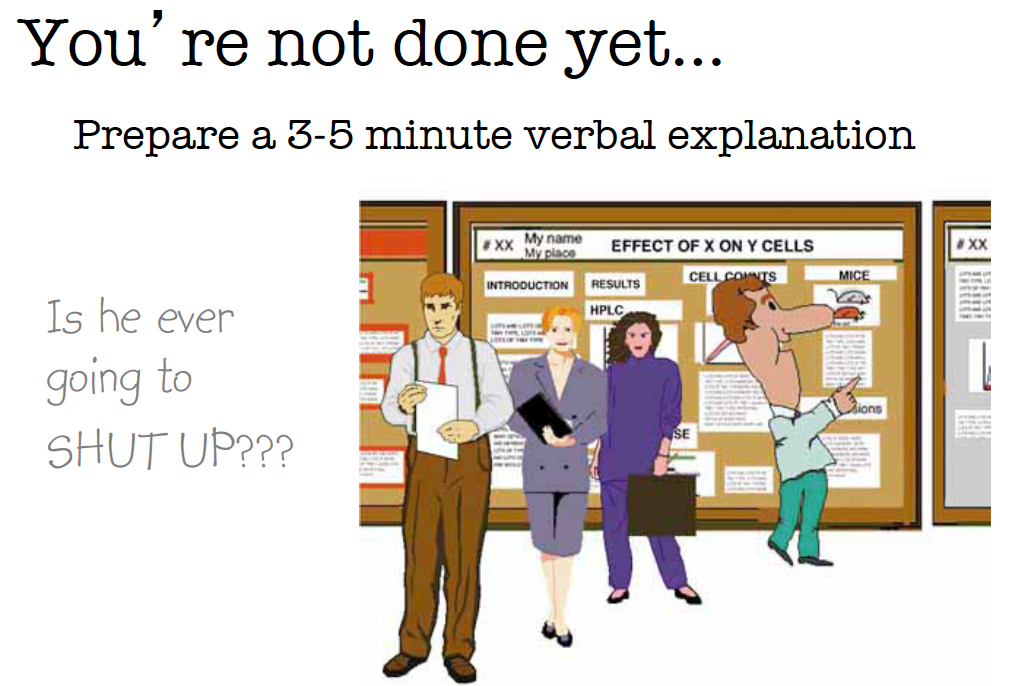 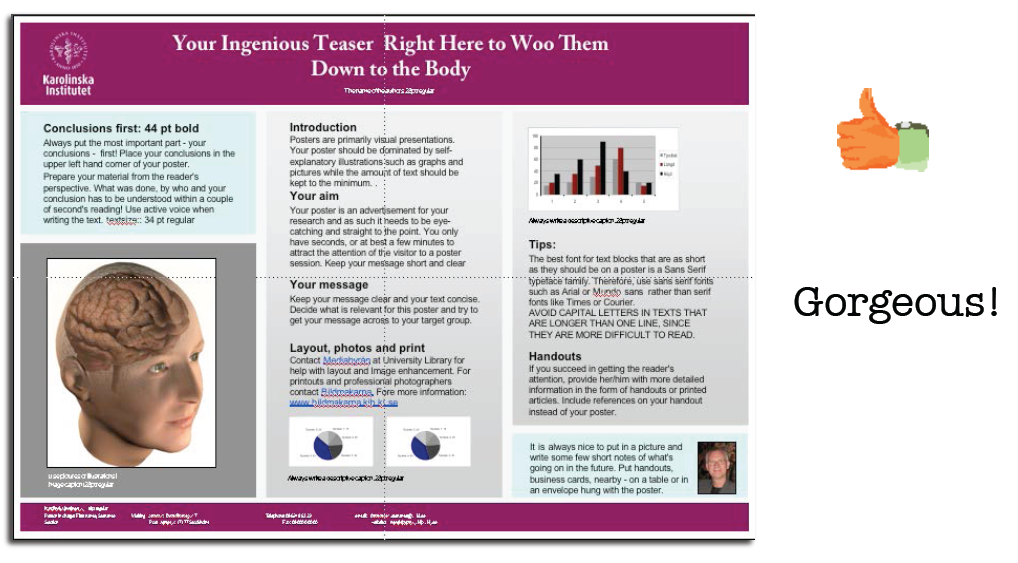